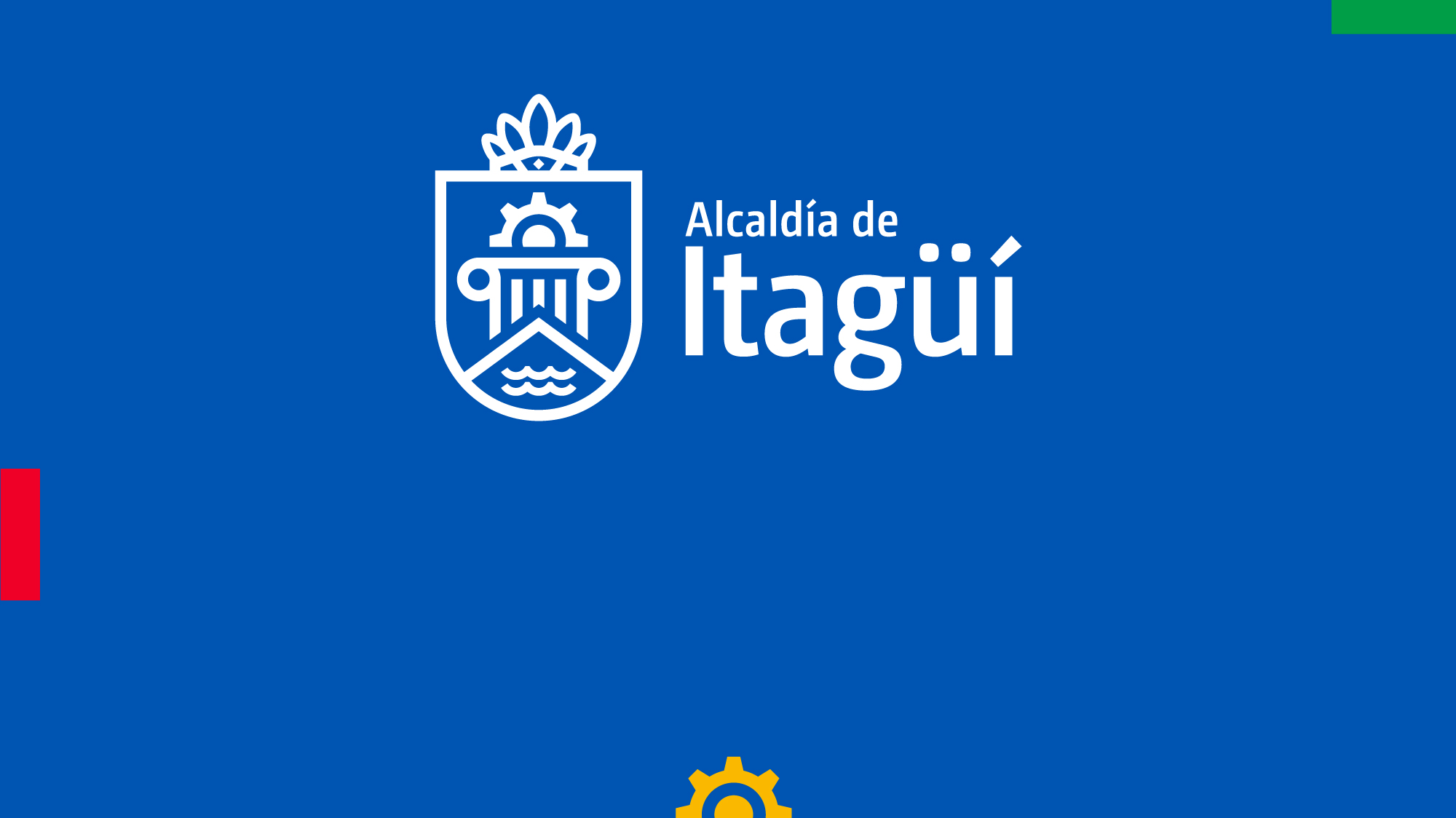 Secretaria de Salud y
 Protección Social
Sífilis Gestacional y Congénita
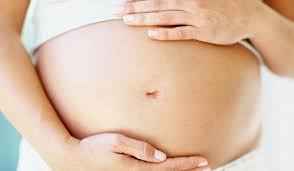 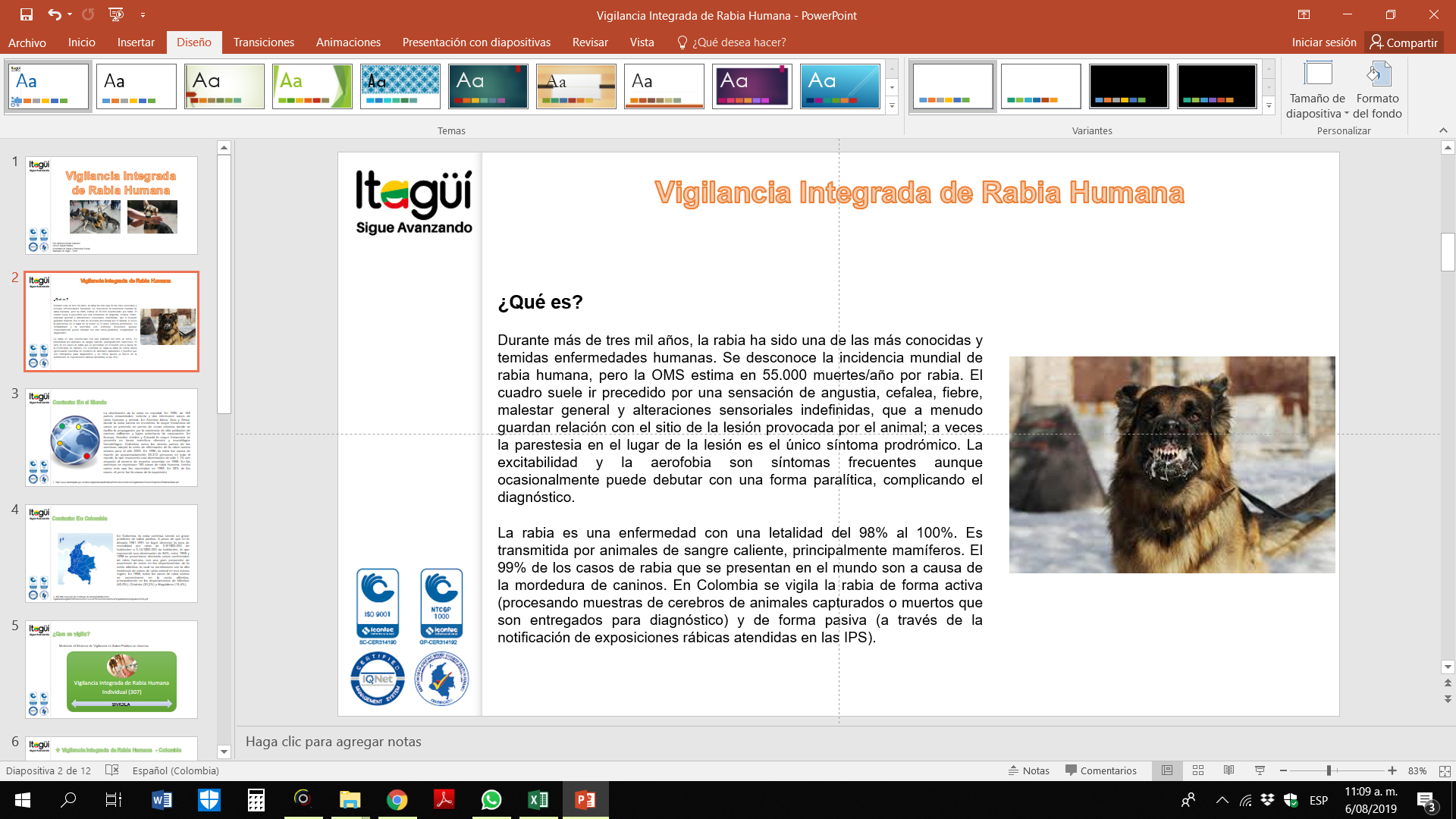 Por: Mónica Román Sánchez
GESIS Salud Publica
Secretaria de Salud y Protección Social
Municipio de Itagüí - 2021
Sífilis Gestacional y Congénita
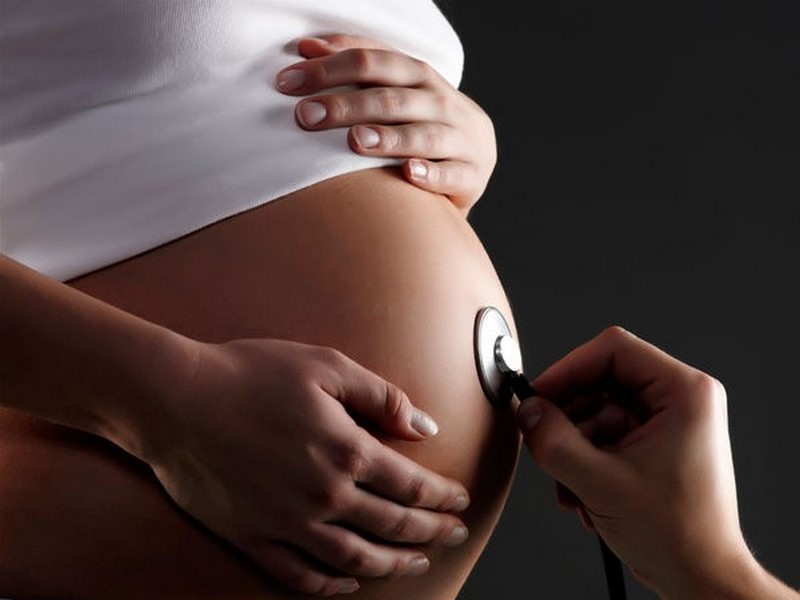 Las infecciones de transmisión sexual (ITS), entre las que se encuentra la sífilis, son consideradas como una de las principales causas de enfermedad en el mundo, con consecuencias económicas, sociales y sanitarias de gran repercusión en muchos países, principalmente en los que se encuentran en vía de desarrollo. Las complicaciones afectan principalmente a mujeres y niños, en el caso de la sífilis, se estima que dos terceras partes de los embarazos de gestantes infectadas resultan en sífilis congénita o aborto espontáneo
[Speaker Notes: https://www.ins.gov.co/buscador-eventos/Lineamientos/PRO%20Sifilis_.pdf]
Sífilis Gestacional y Congénita
Justificación para la vigilancia 

Entre las estrategias fundamentales para lograr reducir los casos de sífilis gestacional y alcanzar la eliminación de la sífilis congénita, están la optimización de la cobertura, de la calidad de la atención de los servicios de salud y el fortalecimiento de la detección y tratamiento de los casos de sífilis, apoyadas por el Programa y la Estrategia para la reducción de la transmisión perinatal de la sífilis congénita del Ministerio de Salud y Protección Social. Para lo anterior es fundamental el fortalecimiento de los procesos de atención y vigilancia de la sífilis en población general, en gestantes y de la sífilis congénita en el marco del plan de beneficios en salud.
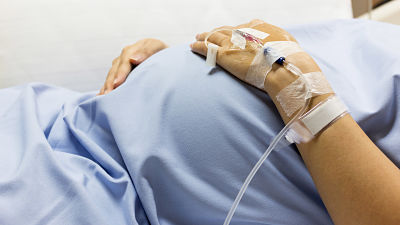 Sífilis Gestacional y Congénita
Usos y usuarios de la vigilancia del evento 

Caracterizar los eventos de sífilis gestacional y congénita, de acuerdo con los procesos establecidos para la notificación, recolección y análisis de los datos que permitan generar información oportuna, válida y confiable para orientar medidas de prevención y control de la enfermedad. Los usuarios de la información generada por el Instituto Nacional de Salud (INS) son entre otros, el Ministerio de Salud y Protección Social, las Entidades Administradoras de Planes de Beneficio (EAPB), las Direcciones departamentales, distritales y municipales de salud, las Instituciones Prestadoras de Servicios de Salud (IPS), la comunidad médica y la comunidad en general.
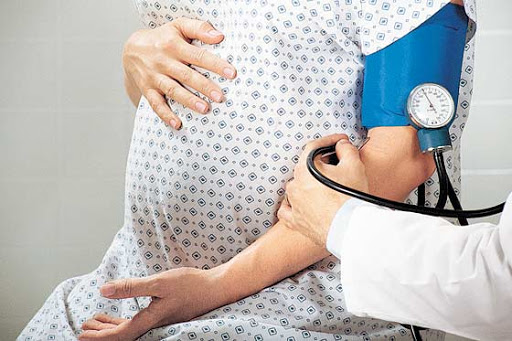 Sífilis Gestacional y Congénita
Se reporta en el Sistema de Vigilancia Epidemiológica SIVIGILA a través
SIVIGILA
Sífilis Gestacional
Toda mujer gestante, puérpera o con aborto en los últimos 40 días con o sin signos clínicos sugestivos de sífilis (como por ejemplo: úlcera genital, erupción cutánea, placas en palmas y plantas), con prueba treponémica rápida positiva acompañada de una prueba no treponémica reactiva (VDRL, RPR) a cualquier dilución, que no ha recibido tratamiento adecuado para sífilis durante la presente gestación o que tiene una reinfección no tratada*. * Reinfección Es aquel caso que cumpla al menos uno de los siguientes criterios: 

• Gestante o mujer en puerperio (40 días postparto) que después de haber recibido tratamiento adecuado para sífilis de acuerdo con el estadio de la enfermedad, presenta durante el seguimiento clínico y serológico, la aparición de lesiones compatibles en genitales o en piel, o un aumento en los títulos de la prueba no treponémica (VDRL, RPR) de cuatro veces o de dos diluciones con respecto a la prueba no treponémica inicial. 

• Gestante o mujer en puerperio (40 días postparto) con diagnóstico de sífilis primaria o secundaria que recibió tratamiento adecuado y seis meses después los títulos de la prueba no treponémica (VDRL, RPR) no descienden cuatro veces o dos diluciones, o con sífilis latente (temprana, tardía o de duración desconocida) y en quien 12 meses después los títulos de la prueba no treponémica no descienda cuatro veces o dos diluciones.
Sífilis Gestacional
COLOMBIA

Desde el 2016 se observa un incremento en la prevalencia e incidencia por cada 1000 nacidos vivos (NV) para SC y SG, lo cual podría relacionarse en parte con la implementación en el 2015 de la nueva Guía de Práctica Clínica (GPC) basada en la evidencia para la atención integral de la sífilis gestacional (SG) y congénita (SC), que incluyó el ajuste de definiciones de caso y algoritmo diagnóstico.
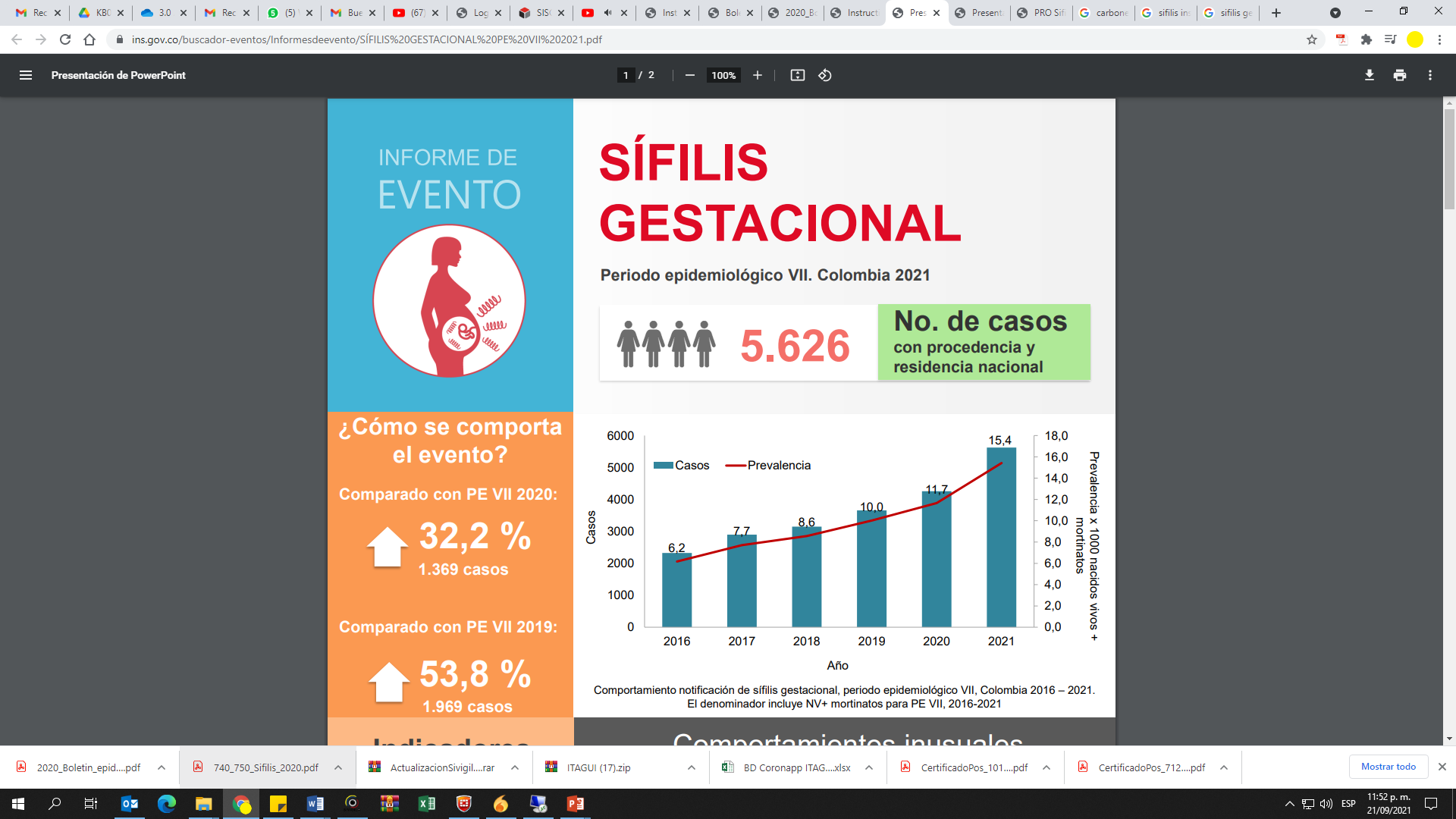 Sífilis Gestacional
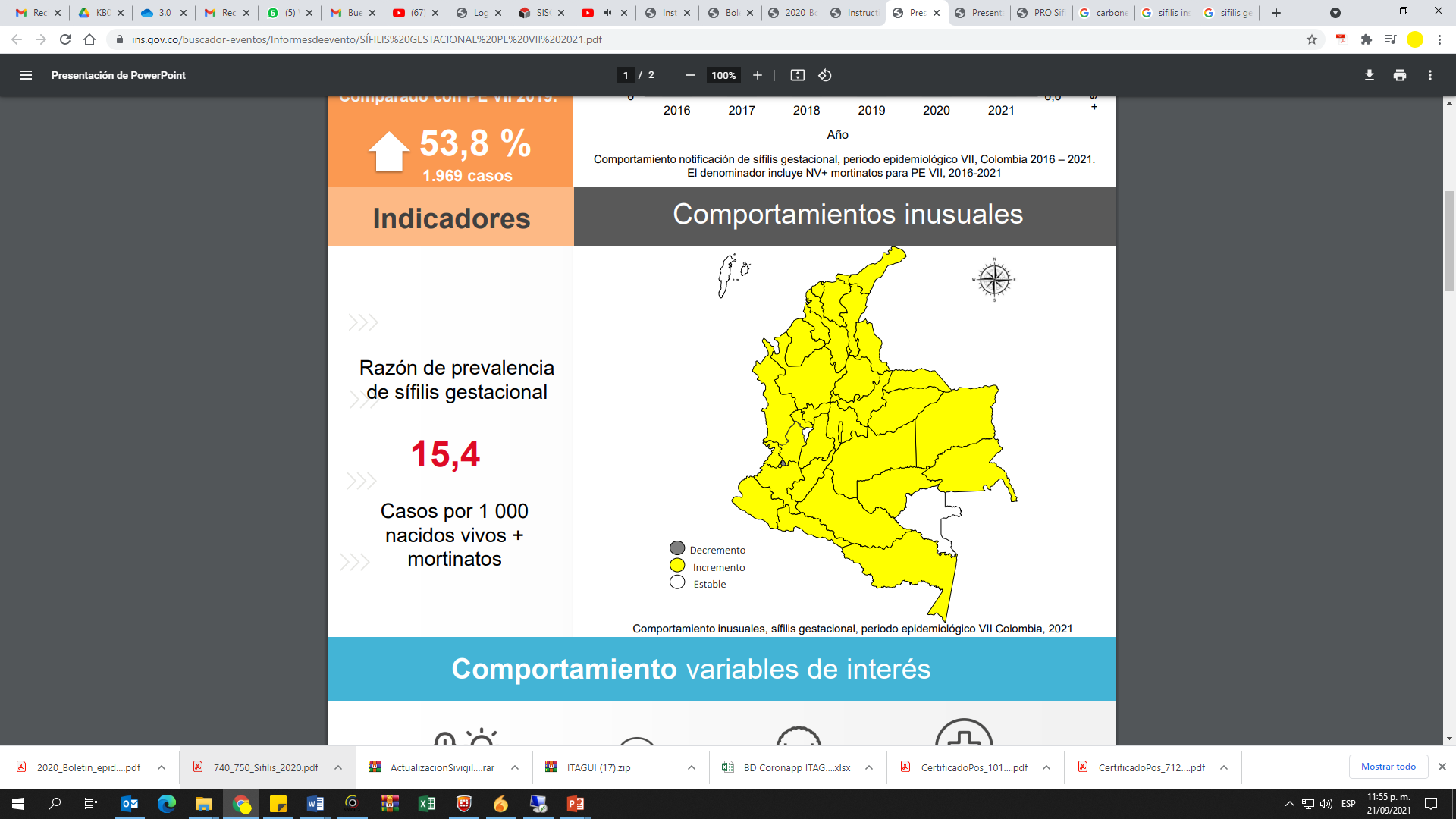 Sífilis Gestacional
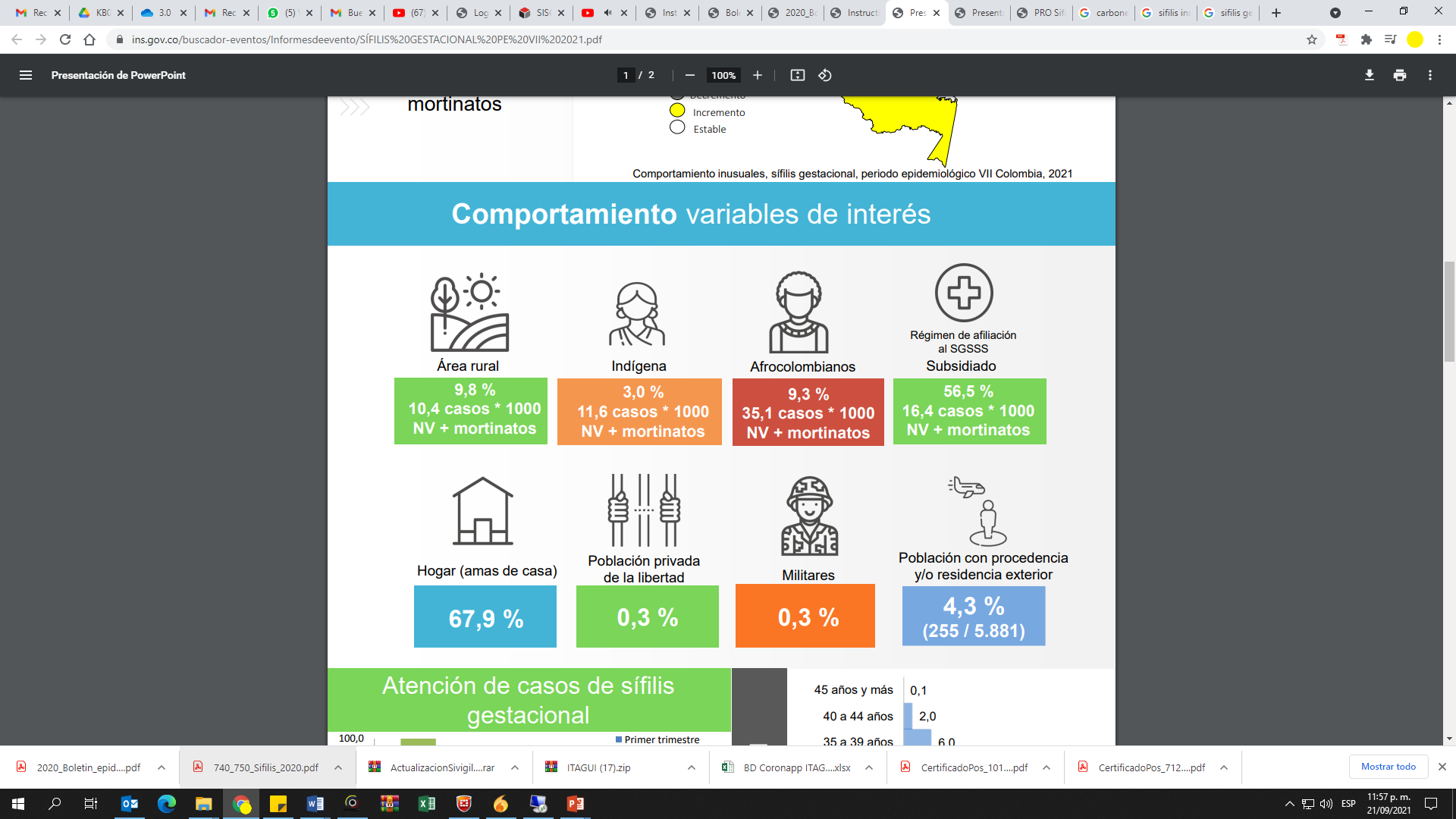 Sífilis Gestacional
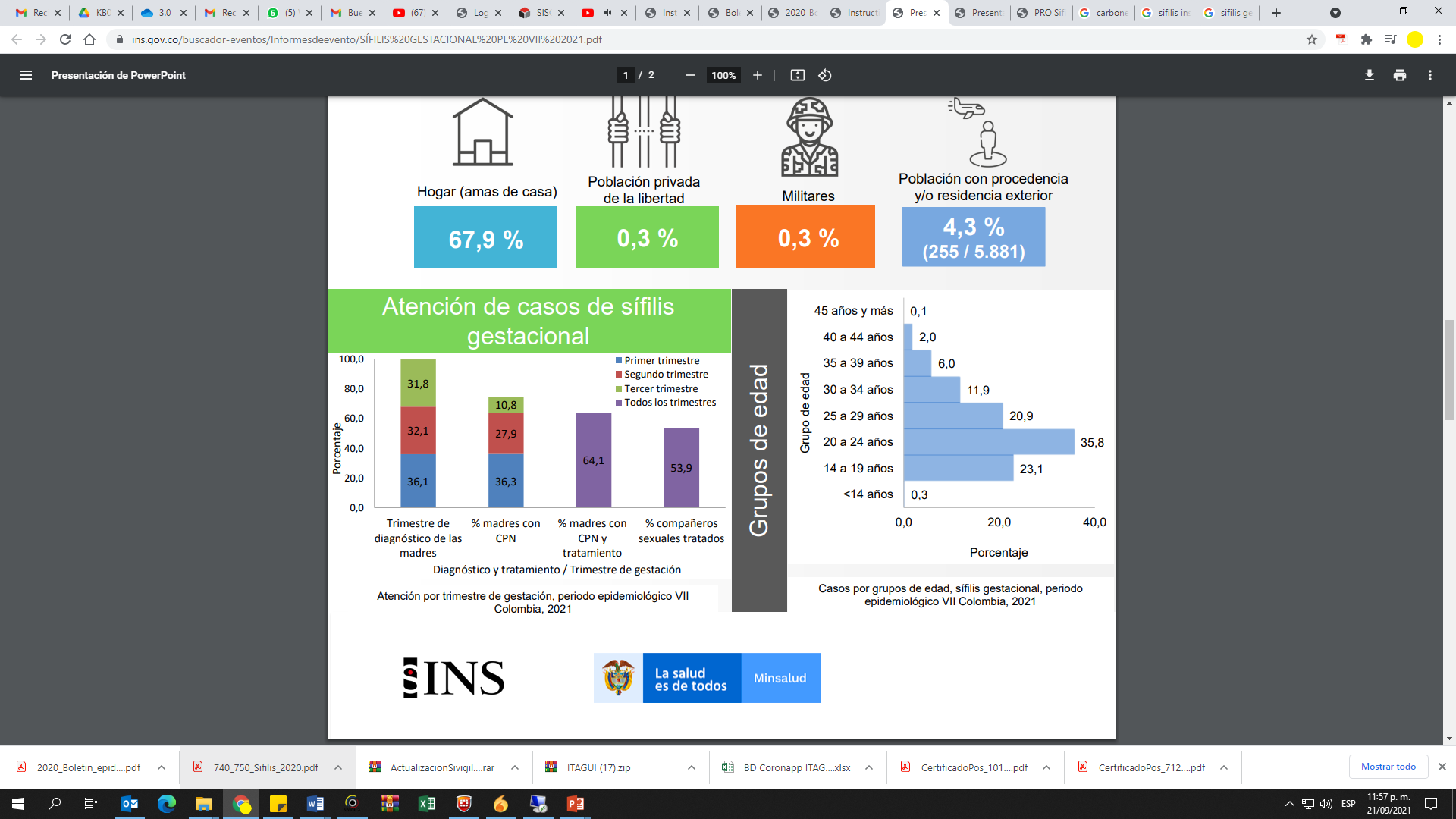 Sífilis Gestacional
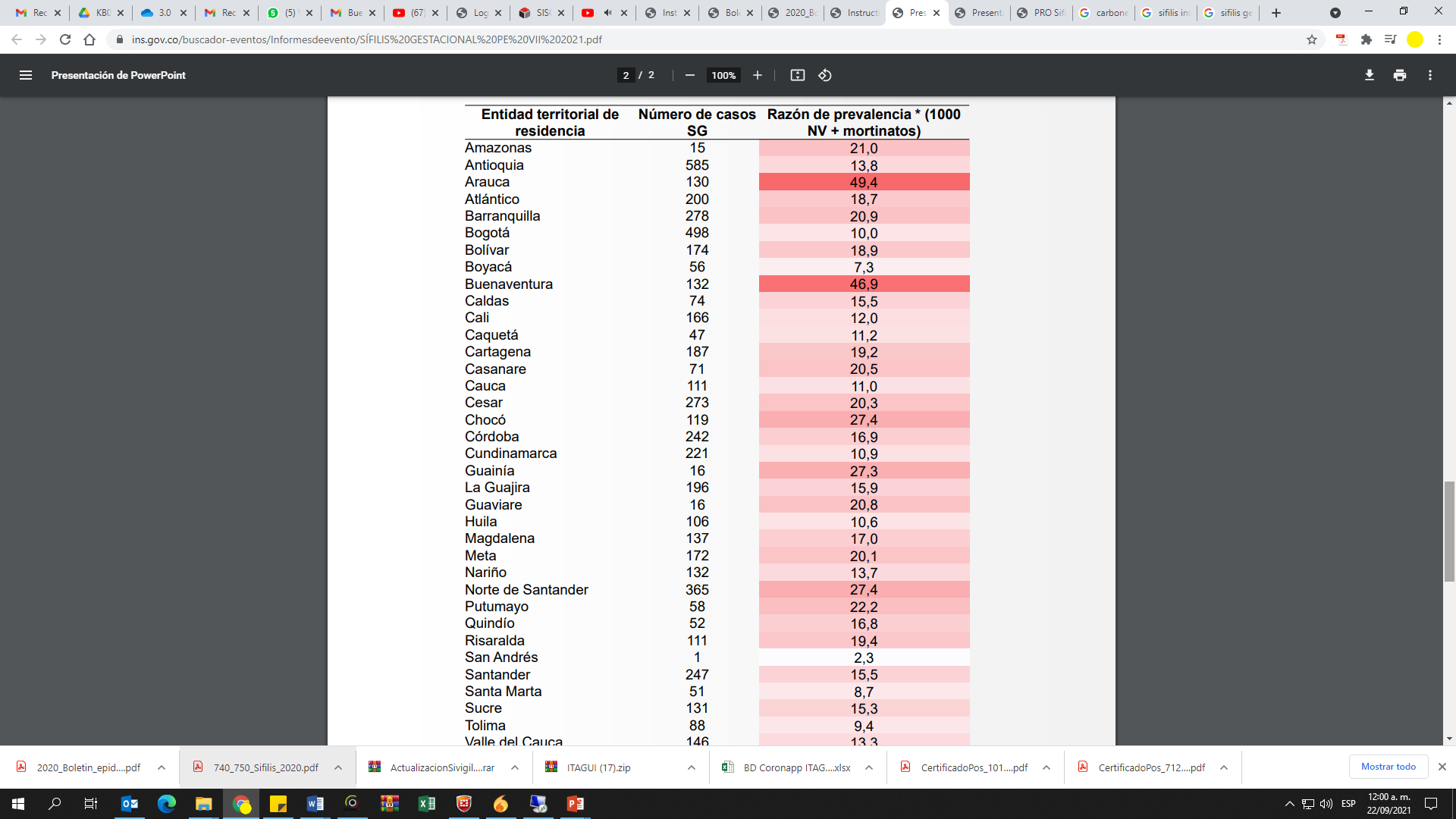 Sífilis Gestacional
Distribución de casos de Sífilis gestacional notificados por residencia en Itagüí. Sivigila Año 2015 – 2021 (Semana 37)
Sífilis Gestacional
Distribución de casos de Sífilis gestacional por tipo de aseguramiento, residencia en Itagüí. Sivigila Año 2019 – 2021 (Semana 37)
Distribución de casos de Sífilis gestacional por grupo de edad, residencia en Itagüí. Sivigila Año 2019 – 2021 (Semana 37)
Sífilis Gestacional
Distribución de casos de Sífilis gestacional por Condición al momento del diagnóstico, residencia en Itagüí. Sivigila Año 2019 – 2021 (Semana 37)
Distribución de casos de Sífilis gestacional por Penicilina benzatínica - número de Dosis recibidas antes del parto, residencia en Itagüí. Sivigila Año 2019 – 2021 (Semana 37)
Sífilis Gestacional
Distribución de casos de Sífilis gestacional por dx embarazo actual, residencia en Itagüí. Sivigila Año 2019 – 2021 (Semana 37)
Distribución de casos de Sífilis gestacional por nacionalidad, residencia en Itagüí. Sivigila Año 2019 – 2021 (Semana 37)
Distribución de casos de Sífilis gestacional por tiempo de residencia, residencia en Itagüí. Sivigila Año 2019 – 2021 (Semana 37)
Sífilis Congénita
Es aquel caso que cumpla al menos uno de los siguientes criterios: 

• Nexo epidemiológico: fruto de la gestación (mortinato o nacido vivo) de madre con sífilis gestacional sin tratamiento o con tratamiento inadecuado para prevenir la sífilis congénita, sin importar el resultado de la prueba no treponémica (VDRL, RPR) del neonato. Se considera tratamiento adecuado para prevenir la sífilis congénita haber recibido al menos una dosis de penicilina benzatínica de 2´400.000 UI intramuscular (IM) aplicada 30 o más días antes del momento del parto. 

• Laboratorio: todo fruto de la gestación con prueba no treponémica (VDRL, RPR) con títulos cuatro veces mayores que los títulos de la madre al momento del parto, lo que equivale a dos diluciones por encima del título materno. 

• Clínica: todo recién nacido hijo de gestante con diagnóstico de sífilis en el embarazo actual, con una o varias manifestaciones sugestivas de sífilis congénita al examen físico con exámenes paraclínicos sugestivos de sífilis congénita ** 

• Laboratorio: todo fruto de la gestación con demostración de Treponema pallidum por campo oscuro, inmunofluorescencia u otra coloración o procedimiento específico en lesiones, secreciones, placenta, cordón umbilical o en material de necropsia.
Sífilis Congénita
** Manifestaciones sugestivas de sífilis congénita al examen físico o en exámenes paraclínicos: 

Clínica sugestiva: bajo peso, prematurez, pénfigo palmo-plantar, rash, hepatoesplenomegalia, rágades, rinorrea muco sanguinolenta, hidrops-fetalis. 

Cuadro hemático: presencia de anemia, reacción leucemoide (leucocitos>35.000 x mm3), trombocitopenia  siempre que no esté asociado a trastorno hipertensivo gestacional. 

Radiografía de huesos largos: que evidencie periostitis, bandas metafisiarias u osteocondritis 

Líquido Cefalorraquídeo (LCR): con VDRL reactivo en cualquier dilución o aumento de las proteínas (150 mg/dL en el recién nacido a término o >170 mg/dL en el recién nacido pretérmino) o conteo de células >25 x mm3 en LCR a expensas de linfocitos (meningitis aséptica) sin otra causa que lo explique. 

Aminotransferasas elevadas e hiperbilirrubinemia directa: Aspartato aminotransferasa - AST (valor de referencia 20,54 U/L ± 13,92 U/L), Alanina aminotransferasa - ALT (valor de referencia 7,95 U/L ± 4,4 U/L), bilirrubina directa o conjugada > 20 % del total de la bilirrubina total. 

Uroanálisis: con proteinuria, hematuria, cilindruria.
Sífilis Congénita
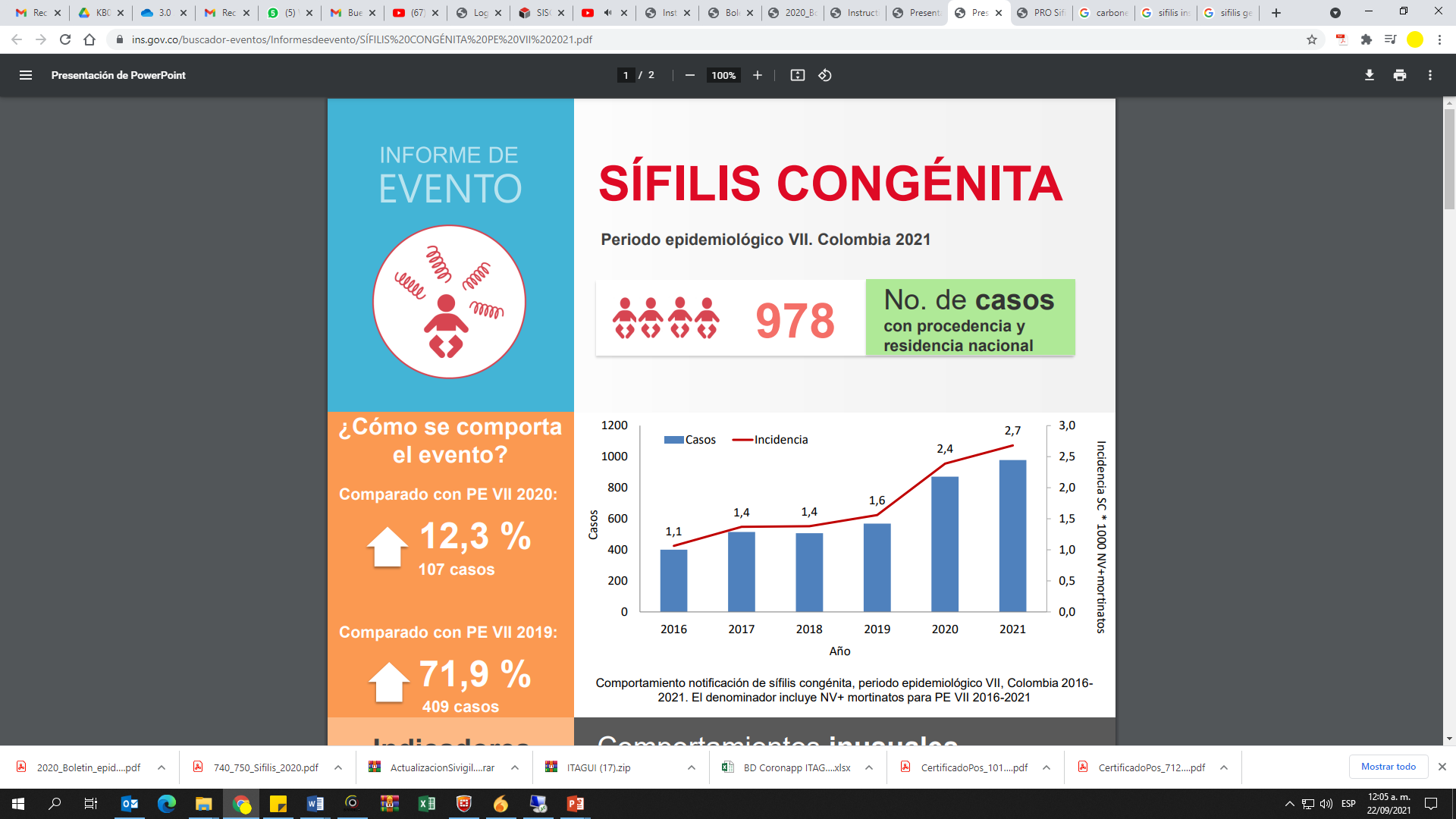 Sífilis Congénita
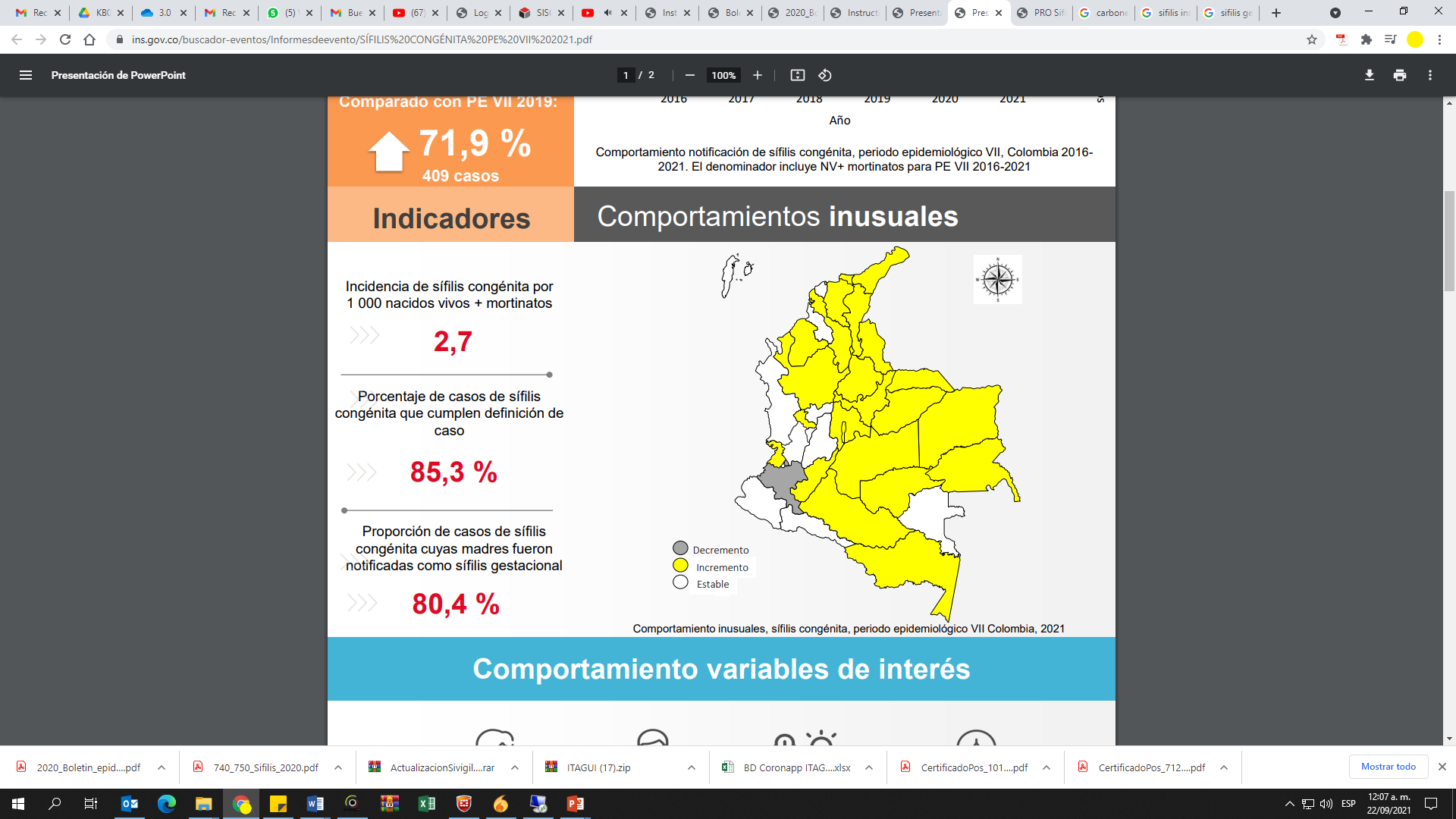 Sífilis Congénita
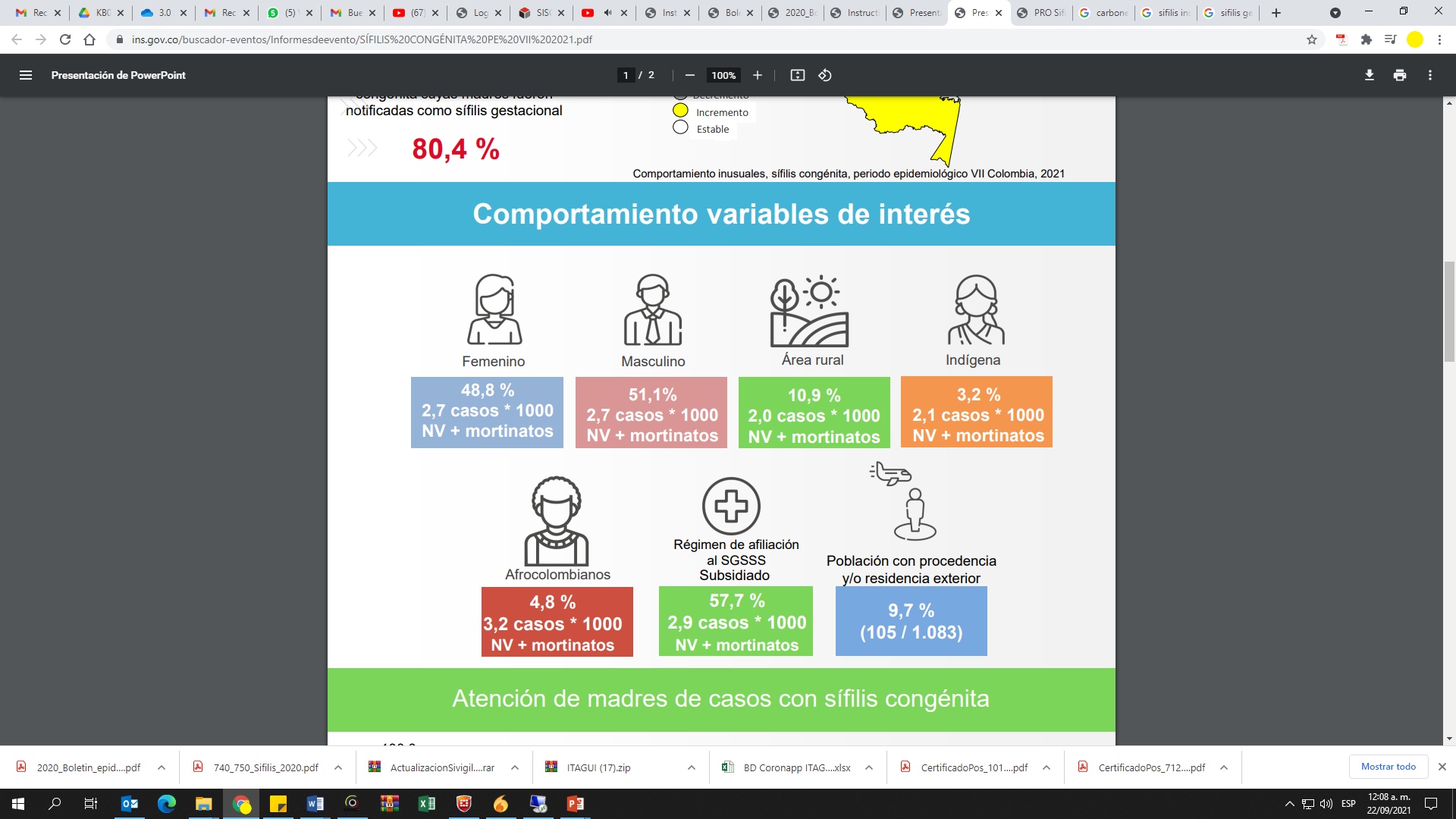 Sífilis Congénita
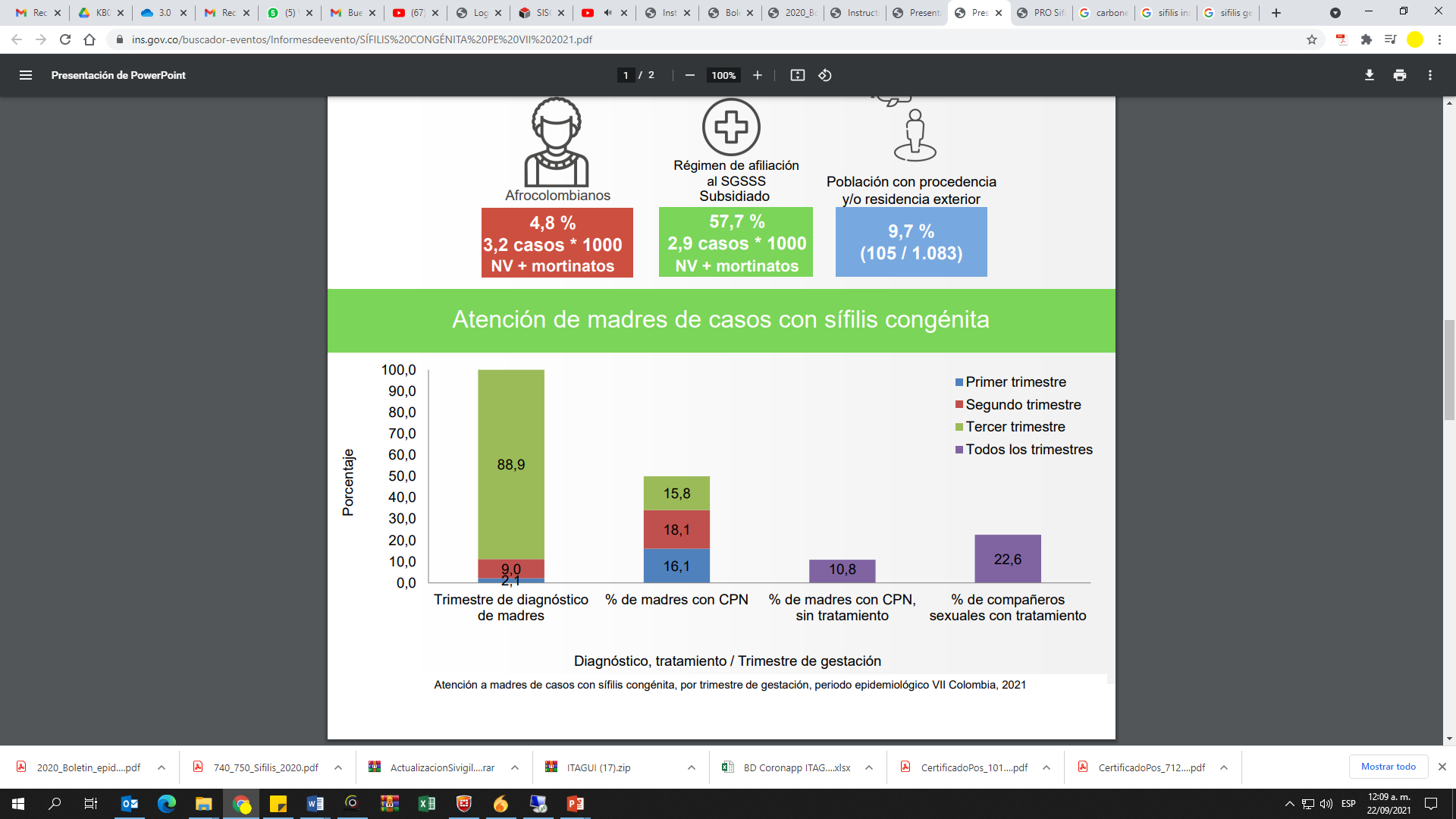 Sífilis Congénita
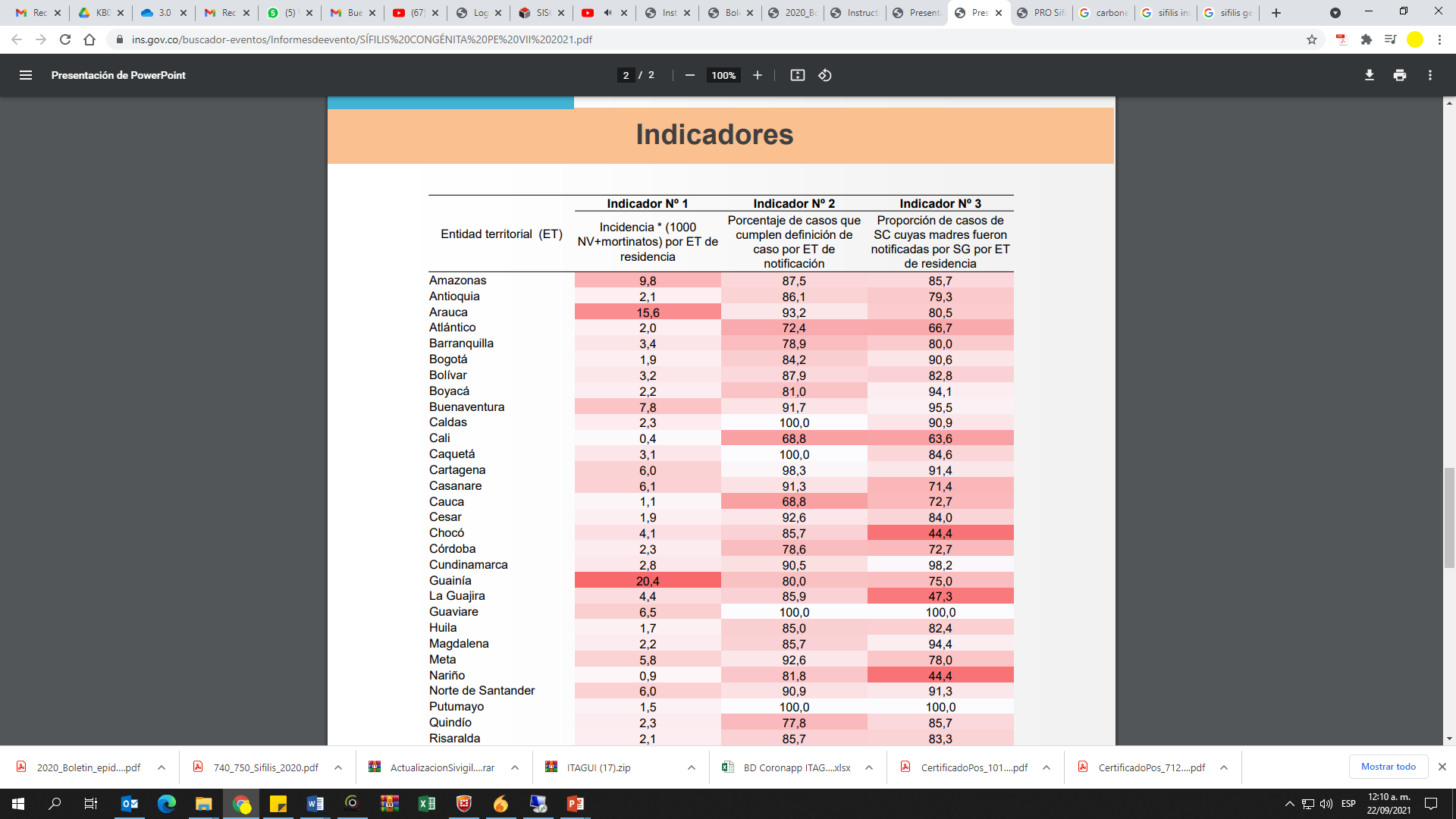 Sífilis Congénita
Distribución de casos de Sífilis congénita notificados por residencia en Itagüí. Sivigila Año 2015 – 2021 (Semana 37)
Sífilis Congénita
Distribución de casos de Sífilis congénita notificados por residencia en Itagüí. Sivigila Año 2015 – 2021 (Semana 37)
Sífilis Congénita
Distribución de casos de Sífilis congénita notificados por tipo de aseguramiento, residencia en Itagüí. Sivigila Año 2019 – 2021 (Semana 37)
Distribución de casos de Sífilis congénita notificados por sexo, residencia en Itagüí. Sivigila Año 2019 – 2021 (Semana 37)
Sífilis Congénita
Distribución de casos de Sífilis congénita notificados por Condición al momento del diagnóstico, residencia en Itagüí. Sivigila Año 2019 – 2021 (Semana 37)
Distribución de casos de Sífilis congénita notificados con Penicilina benzatínica - número de Dosis recibidas antes del parto, residencia en Itagüí. Sivigila Año 2019 – 2021 (Semana 37)
Sífilis Congénita
Distribución de casos de Sífilis congénita notificados y resultado de la gestaciónn, residencia en Itagüí. Sivigila Año 2019 – 2021 (Semana 37)
Distribución de casos de Sífilis congénita notificados por tratamiento de contactos, residencia en Itagüí. Sivigila Año 2019 – 2021 (Semana 37)
Responsabilidades de las IPS
El médico tratante debe diligenciar la historia clínica completa, especificando los antecedentes maternos, haciendo énfasis en antecedentes relacionados con infecciones de trasmisión sexual y con aplicaciones previas de penicilina y reacción luego de su aplicación, además de historia personal de reacciones graves de hipersensibilidad, las fechas y resultados de laboratorio (pruebas treponémicas y no treponémicas), las fechas de aplicación de tratamiento y el tratamiento de los contactos.
Proveer preservativos a las gestantes para la prevención de ITS. 

• El médico tratante está en la obligación de diligenciar las fichas de notificación en su totalidad, con letra clara, legible y enviarlas al área de epidemiología de la institución para seguir el flujo de la notificación. Es importante tener en cuenta que el evento cuenta con ficha cara A o de datos básicos, y cara B o de datos complementarios. 

• El profesional de la salud está en la obligación de iniciar el tratamiento inmediatamente e informar a la paciente sobre la enfermedad, las recomendaciones, cuidados y la necesidad de continuar el tratamiento y el seguimiento con los exámenes de laboratorio. 

• El laboratorio clínico debe tomar y procesar las muestras de suero para pruebas no treponémicas, e informar el resultado al médico tratante y al área de vigilancia epidemiológica de la institución. Las pruebas treponémicas rápidas deben ser realizadas en el sitio de atención el mismo día de la consulta. Es importante informar de manera inmediata cualquier prueba para sífilis con resultado positivo en gestantes. 

• El laboratorio clínico debe participar en el control de calidad indirecto con el Laboratorio de Salud pública Departamental (LSPD) y enviar informes mensuales al LSPD. 

• Realizar las pruebas diagnósticas necesarias para la confirmación del caso. 

• Si la IPS está caracterizada en el Sistema Nacional de Vigilancia (Sivigila) como Unidad Primaria Generadora de datos, se deben notificar todos los casos semanalmente y realizar los ajustes pertinentes dentro de las cuatro semanas siguientes a la notificación inicial garantizando la calidad del dato. Si no está caracterizada, debe enviar semanalmente a la unidad notificadora municipal las fichas de notificación para realizar el proceso, según el flujo de información establecido. 

• La IPS debe notificar a las madres de casos de sífilis congénita que no hayan sido notificadas antes como sífilis gestacional. 

• Capacitar y actualizar permanentemente a los profesionales de la salud en el diagnóstico, tratamiento, seguimiento y vigilancia de la sífilis gestacional y congénita en su área de influencia
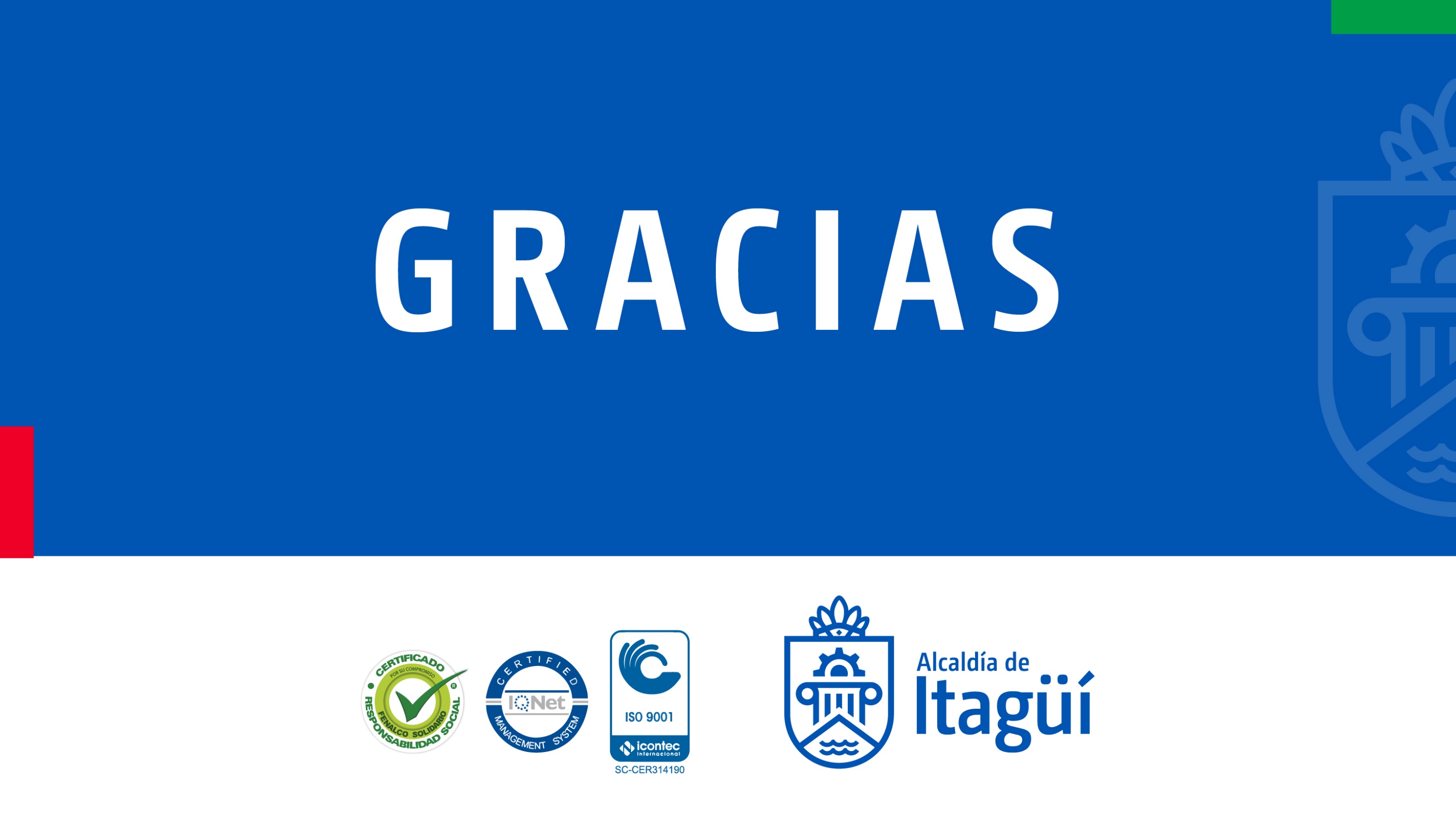